Stad en Wijk leerjaar 1 Periode 2
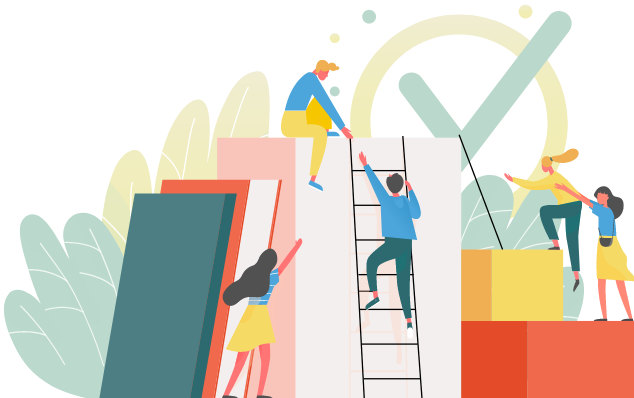 Les 6: 17-01-2023
AGENDA
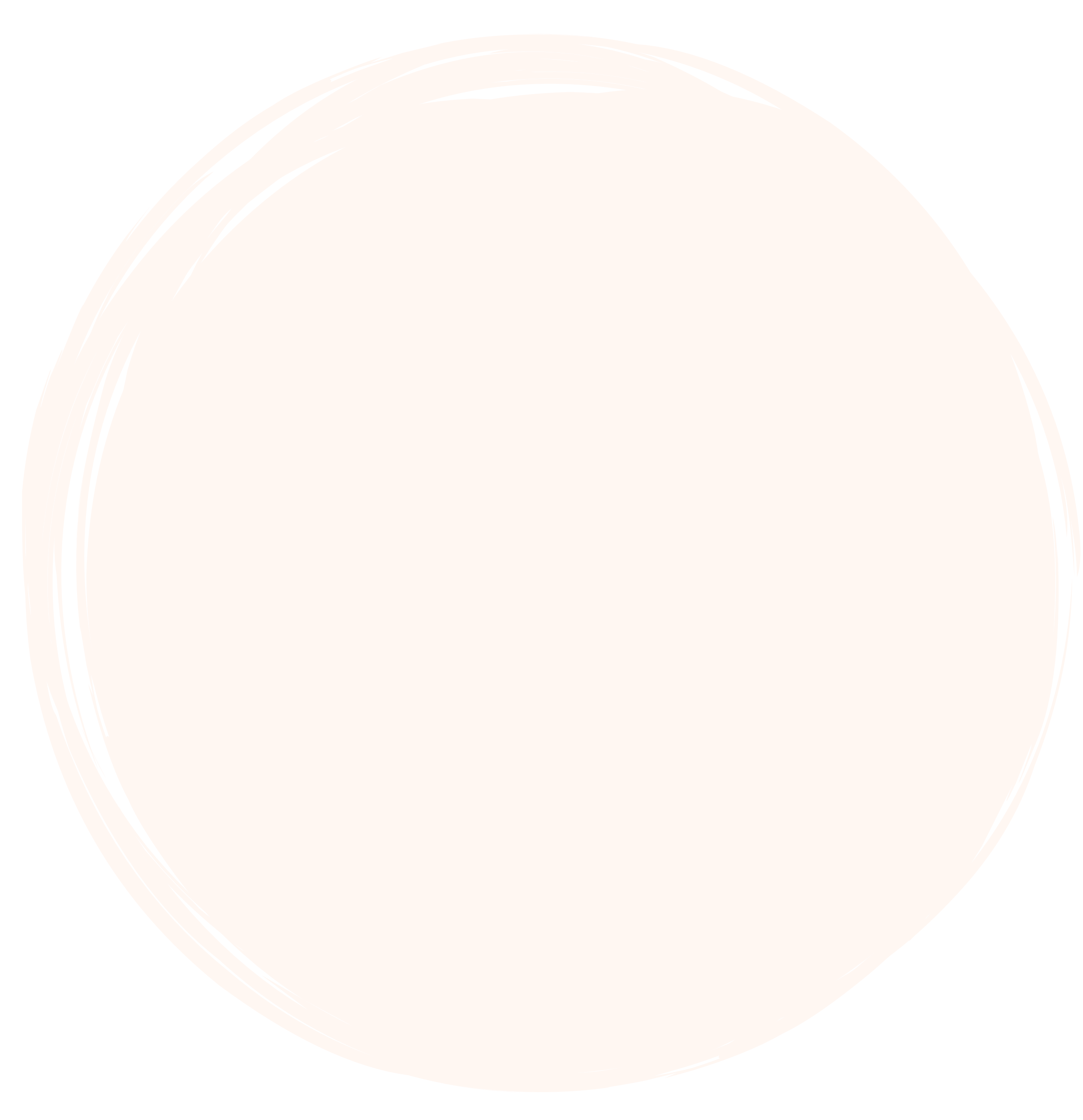 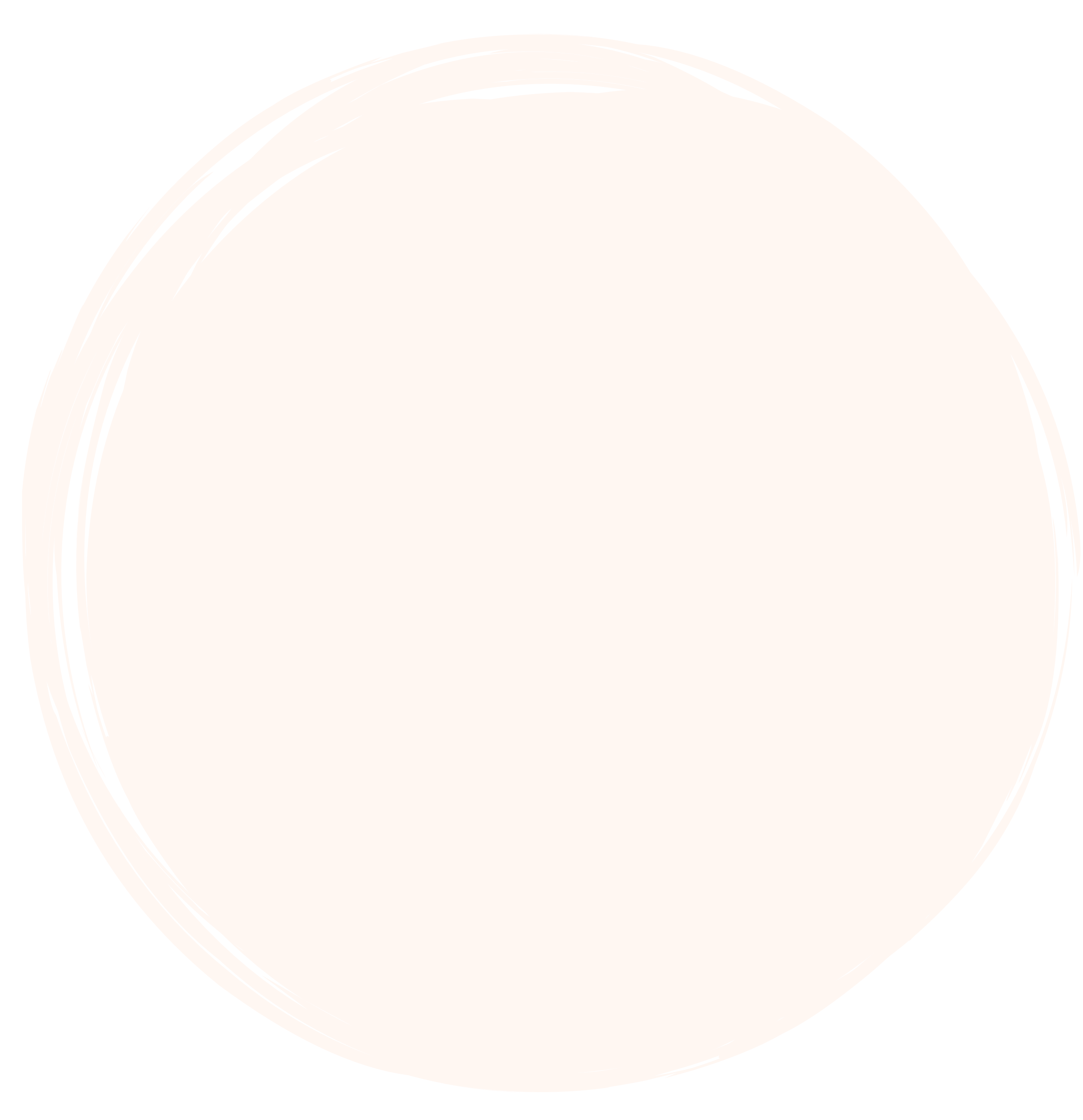 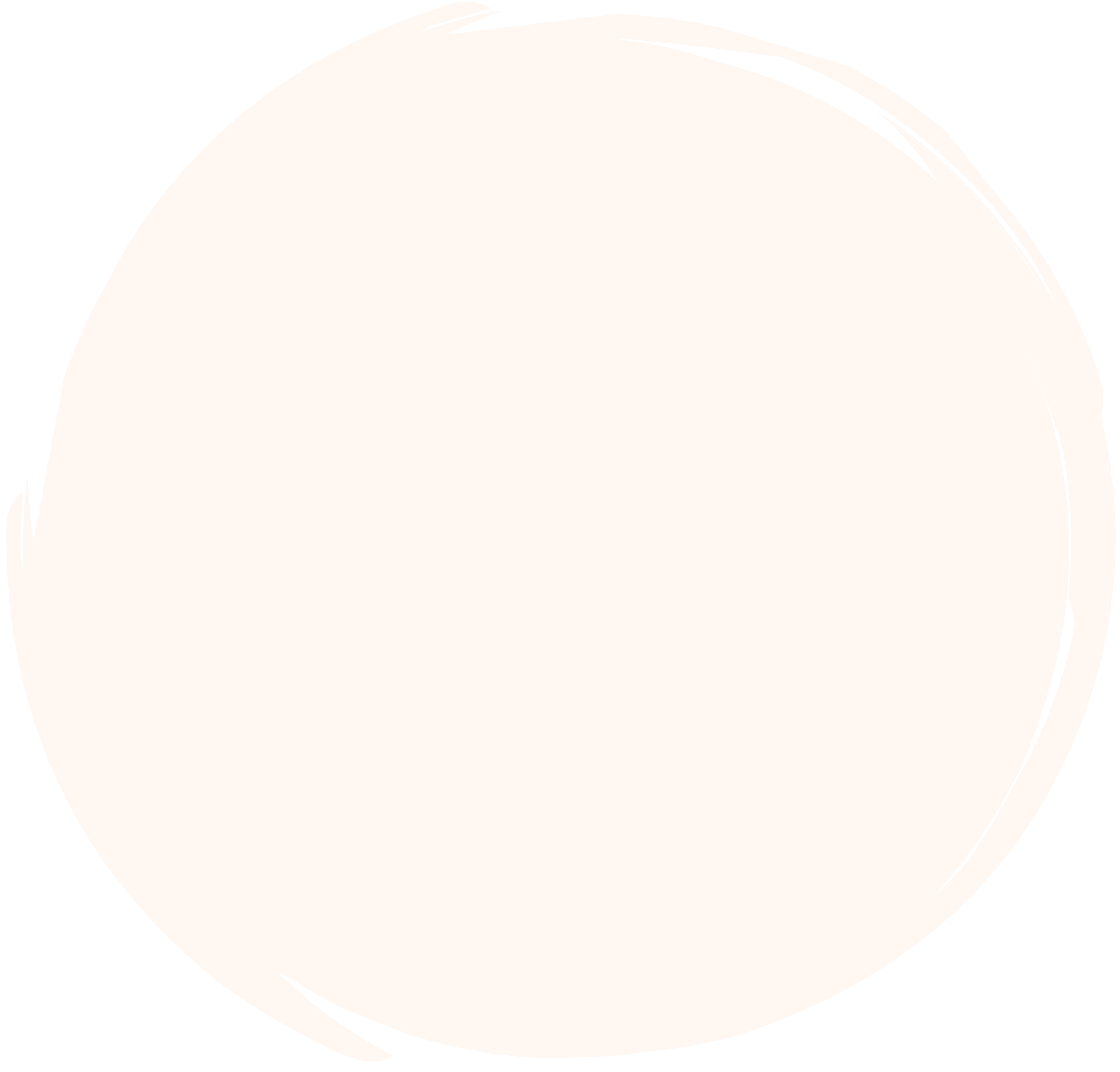 Lesstof les 6 
Sociale leefbaarheid, partners en geld
Terugblik 
Begrippen herhaling periode 1 en 2
Vooruitblik
Zijn er nog begrippen die lastig zijn?
Mijn Leefomgeving 
Expertles Stad en wijk
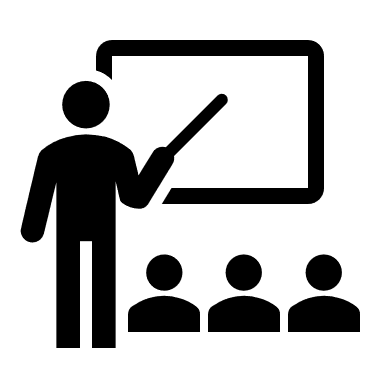 Groep
Leerjaar 1
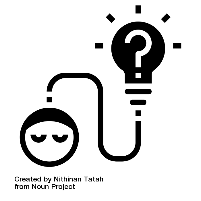 Begrippen
• Sociale leefbaarheid 
• Subsidies aanvragen
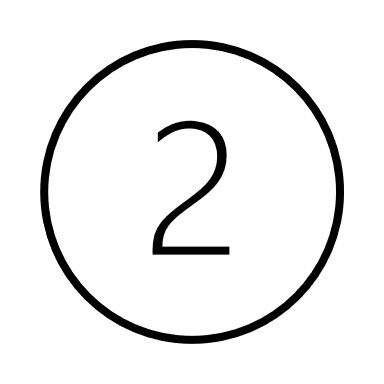 Periode 
Periode 2
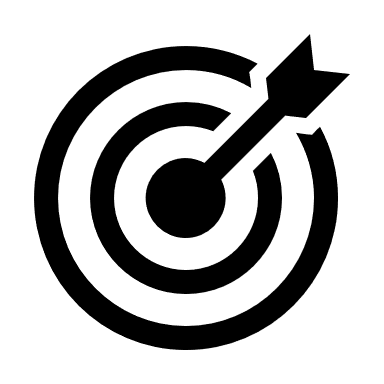 Doelen van de les
Aan het eind van de les hebben jullie inzicht in welke begrippen jullie al kennen en welke extra aandacht nodig hebben.
Aan het eind van de les kunnen jullie beschrijven welke partners betrokken zijn bij een onderneming 
Aan het eind van de les kunnen jullie voorbeelden geven van geldstromen voor een onderneming.
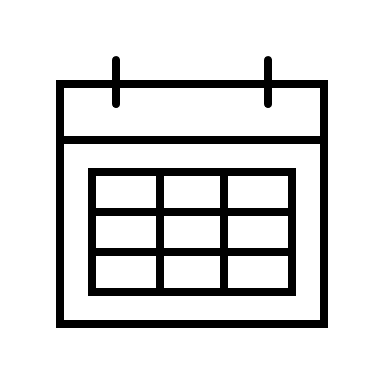 Les en datum
Les 6 van dinsdag 17-01-2023
Week 8
AGENDA
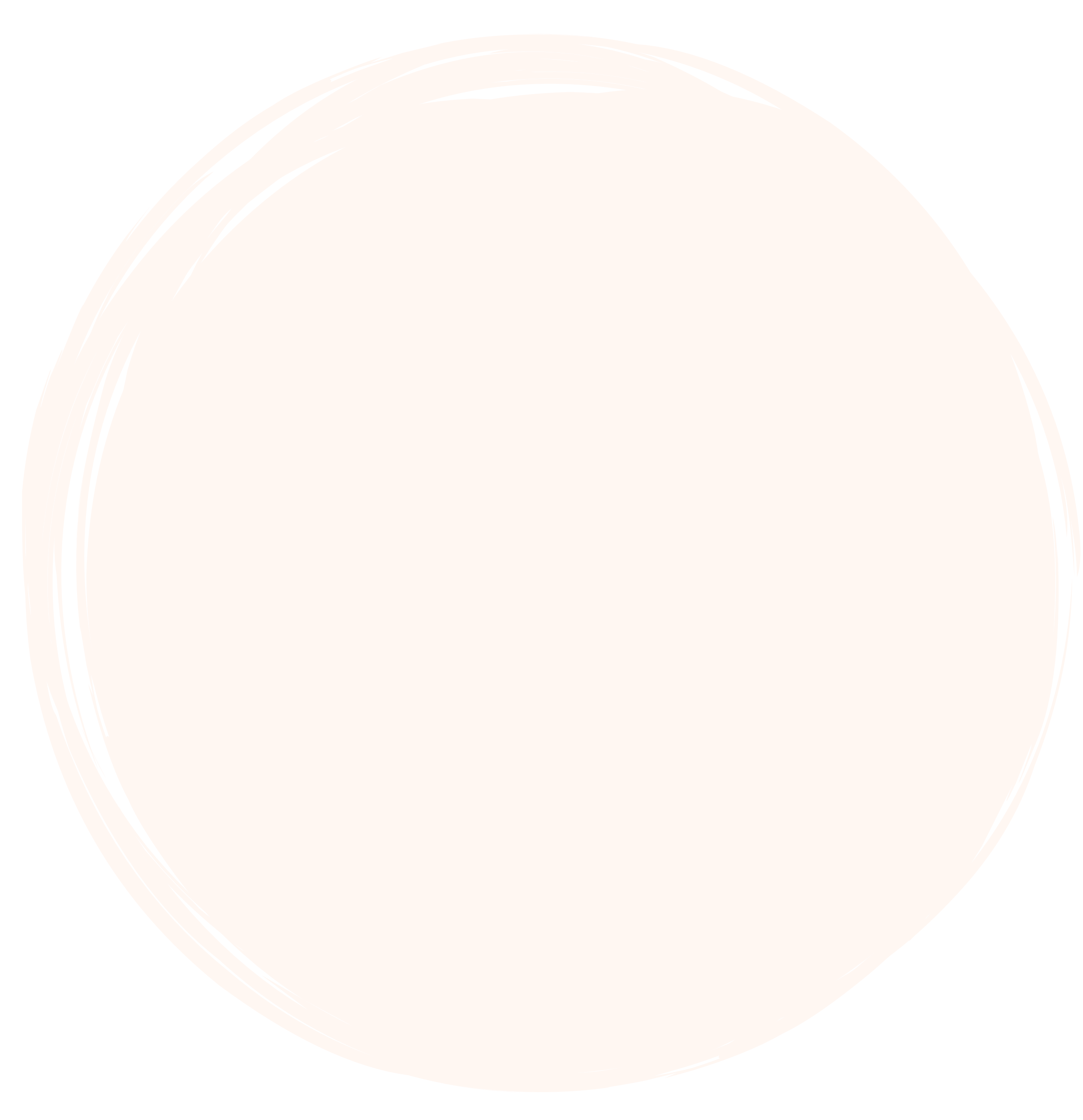 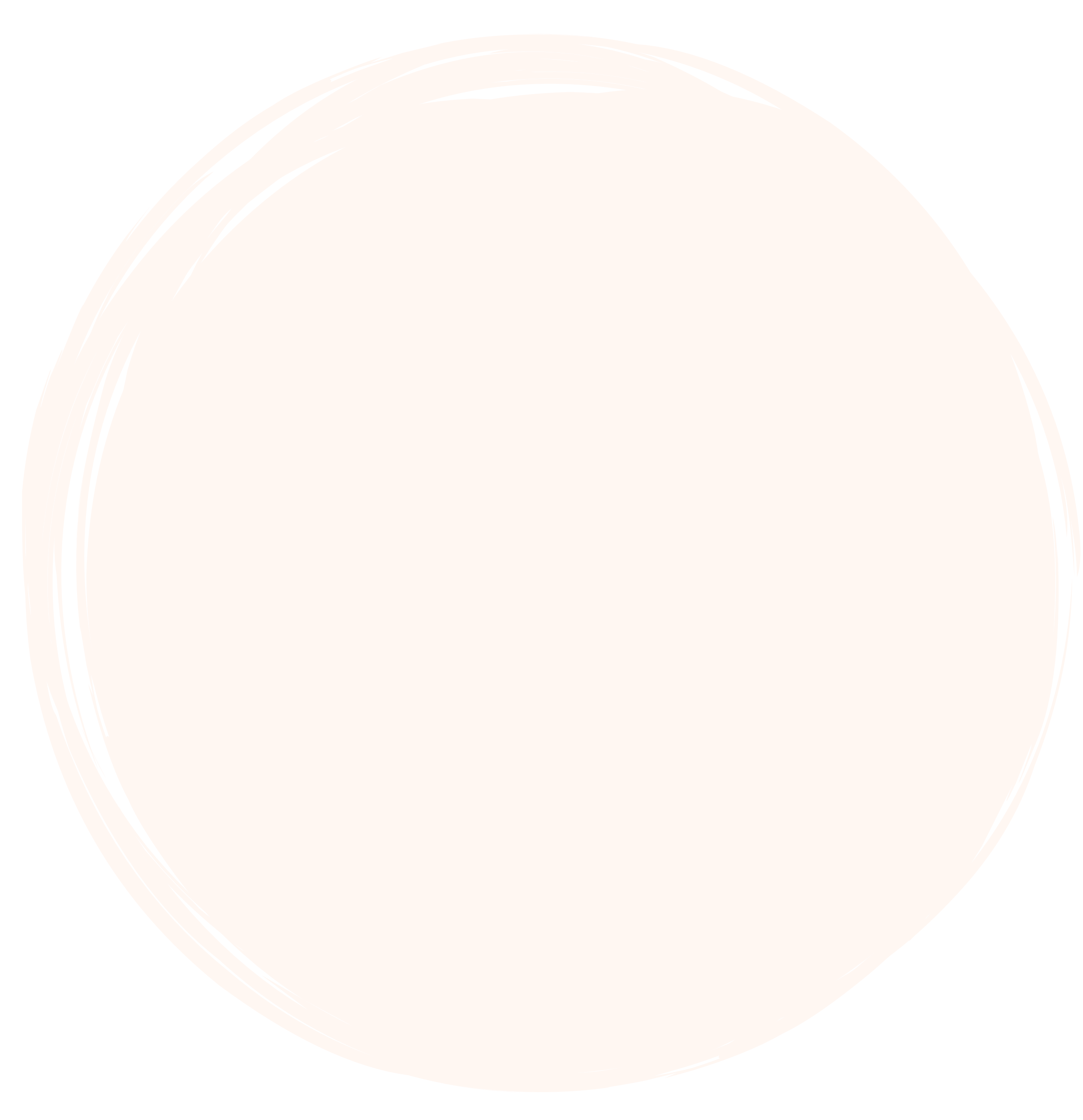 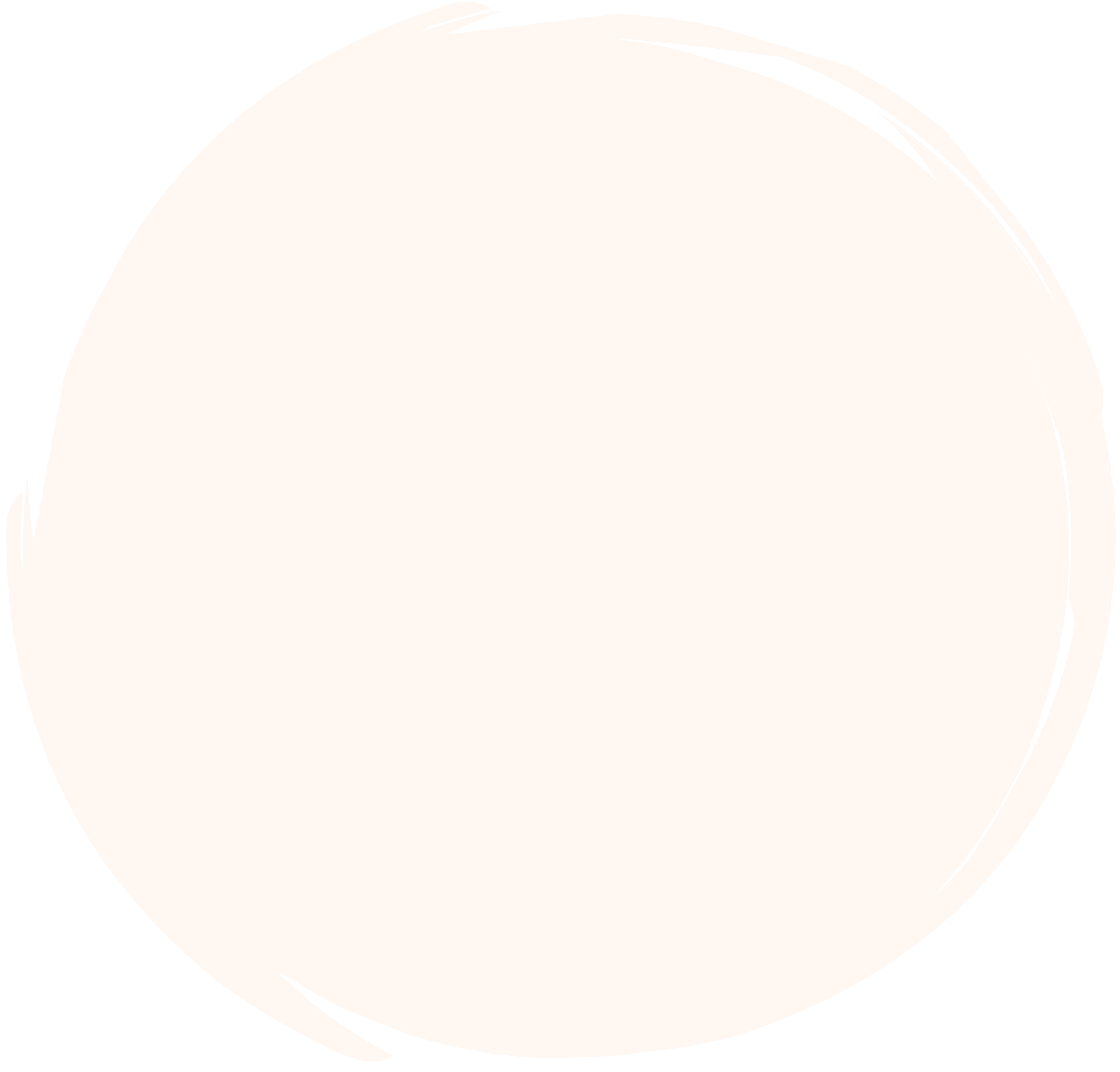 Lesstof les 6 
Sociale leefbaarheid, partners en geld
Terugblik 
Begrippen herhaling periode 1 en 2
Vooruitblik
Zijn er nog begrippen die lastig zijn?
Terugblik op de behandelde begrippen
Ik maak groepjes van vier of vijf, hierbij onthoudt je je nummer!
Vervolgens ga je in met je groep bij elkaar zitten in het klaslokaal. Probeer zo veel mogelijk afstand te houden van de andere groepen. 
Binnen je groep maak je zelf duo’s of trio’s.

Per duo of trio heb je één telefoon nodig met een stopwatch, dus ligt er ook maar één telefoon op tafel.
In jullie groep ligt een stapel met kaartjes, met daarop drie begrippen. Het doel is om deze aan de partner(s) uit te leggen zonder het begrip of een deel van het begrip te benoemen. Je gaat alle drie de begrippen zo snel en goed mogelijk omschrijven. In de tussentijd tikt jullie tijd door. Als alle begrippen geraden zijn mag de tijd stopgezet worden. 
Nu is het andere team binnen jullie groep aan de beurt en doet hetzelfde. 

In totaal spelen jullie allemaal vijf kaartjes waarbij om de beurt geraden en uitgelegd wordt. Maximaal 20 minuten!
Het duo of trio dat het snelste alle begrippen ‘eerlijk’ geraden heeft, wint en mag grabbelen voor een prijs!
Congrats
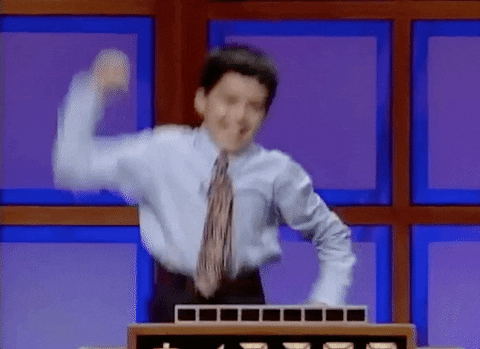 Per groep mag het team dat gewonnen 
heeft naar voren komen
AGENDA
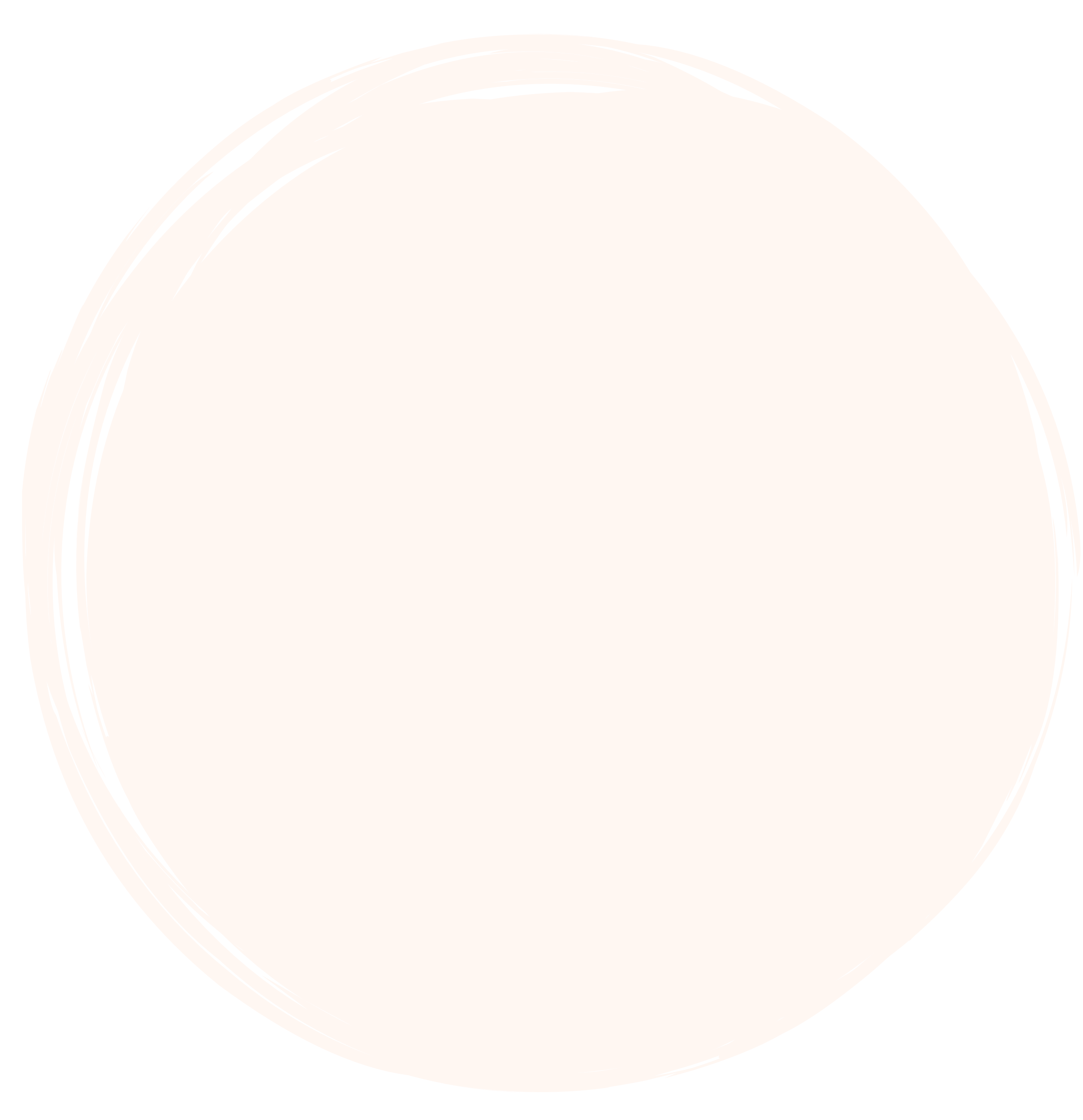 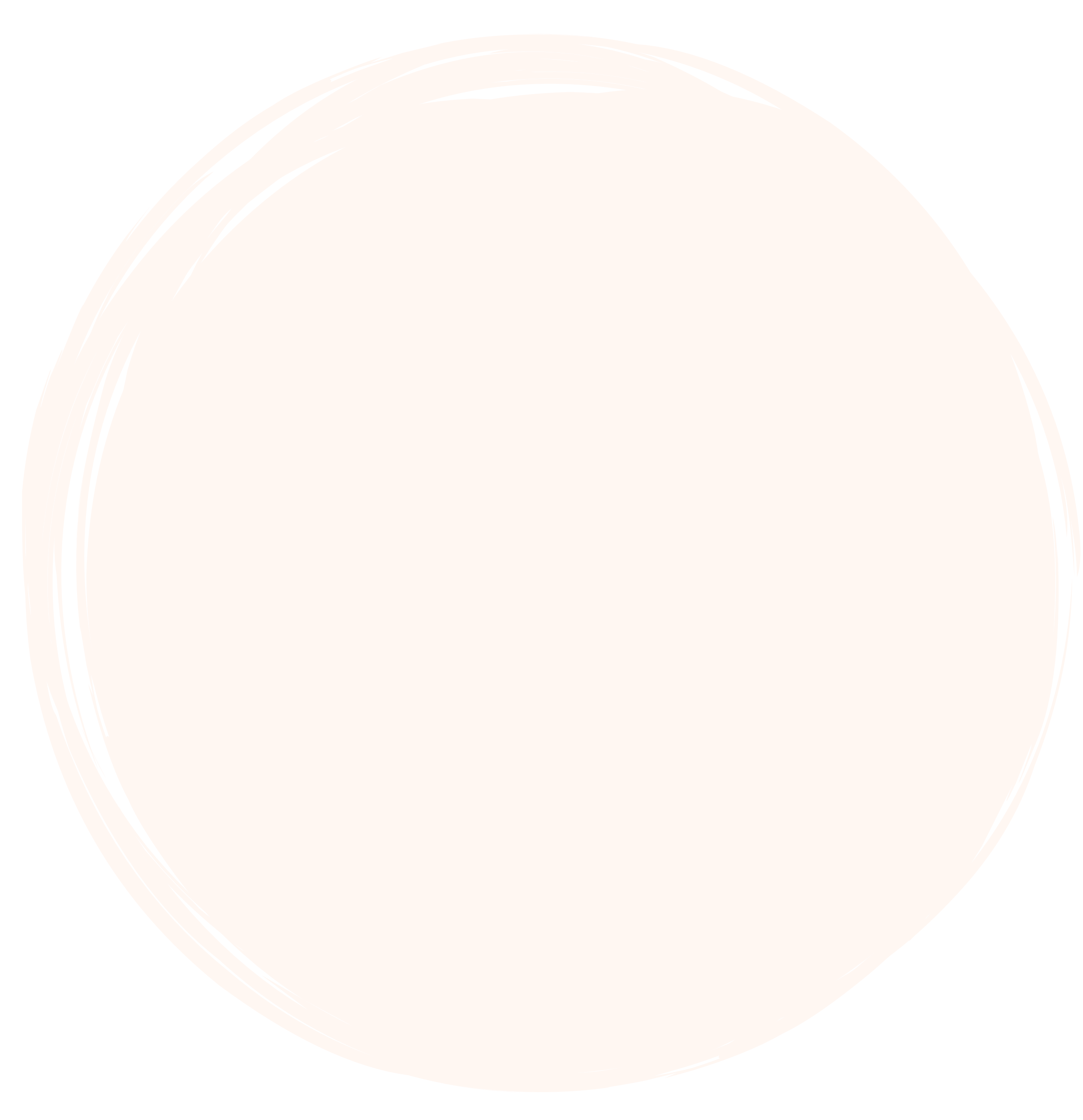 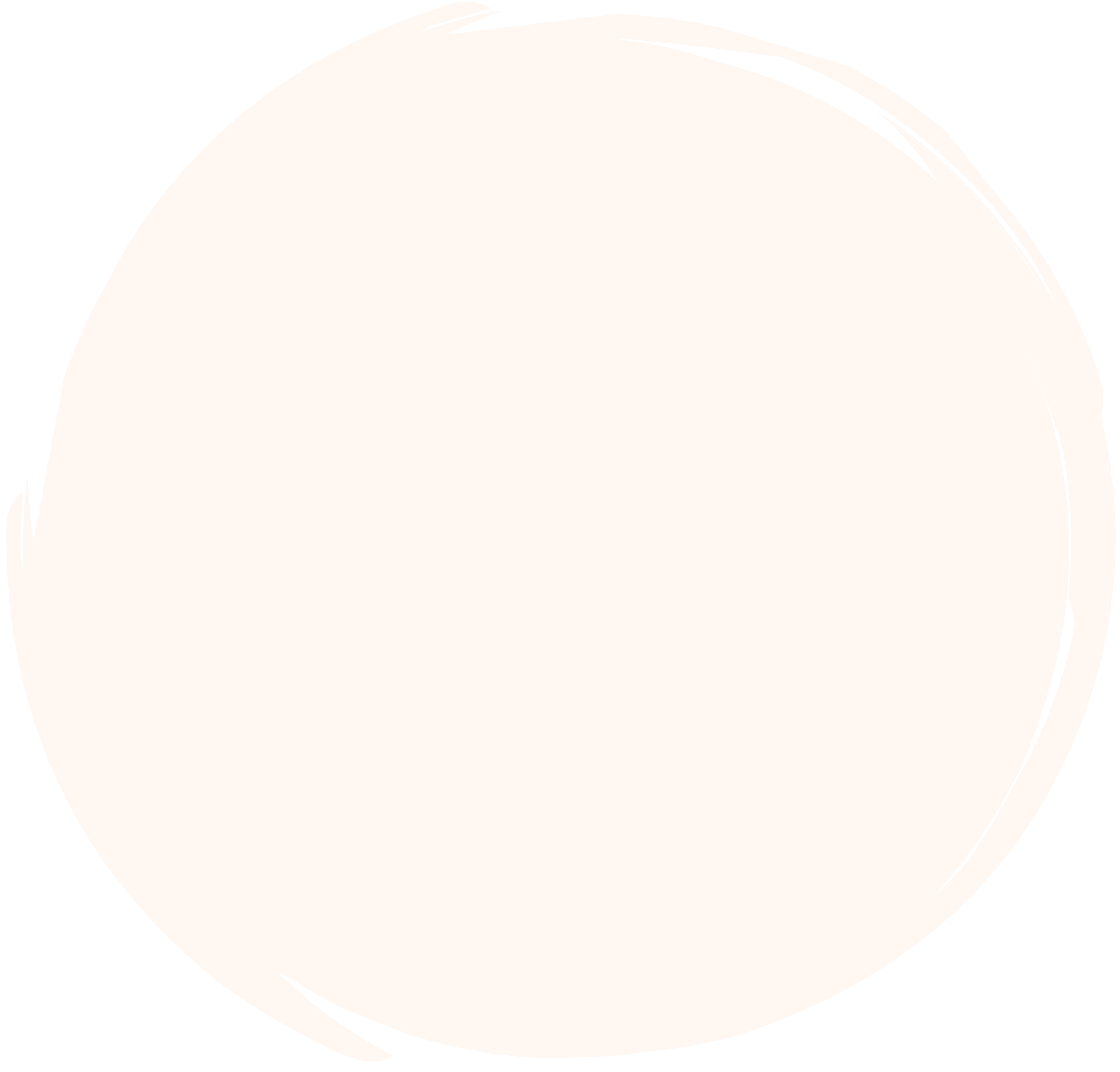 Lesstof les 6 
Sociale leefbaarheid, partners en geld
Terugblik 
Begrippen herhaling periode 1 en 2
Vooruitblik
Zijn er nog begrippen die lastig zijn?
Vorige week: 5 Casussen
Sociale leefbaarheid
Welke partners…
…heb je nodig om een project of onderneming te starten?
Hoe kan je dit het beste achterhalen? 
Wat is het onderwerp?
Wat is je doelgroep?
Waarvoor heb je partners nodig?
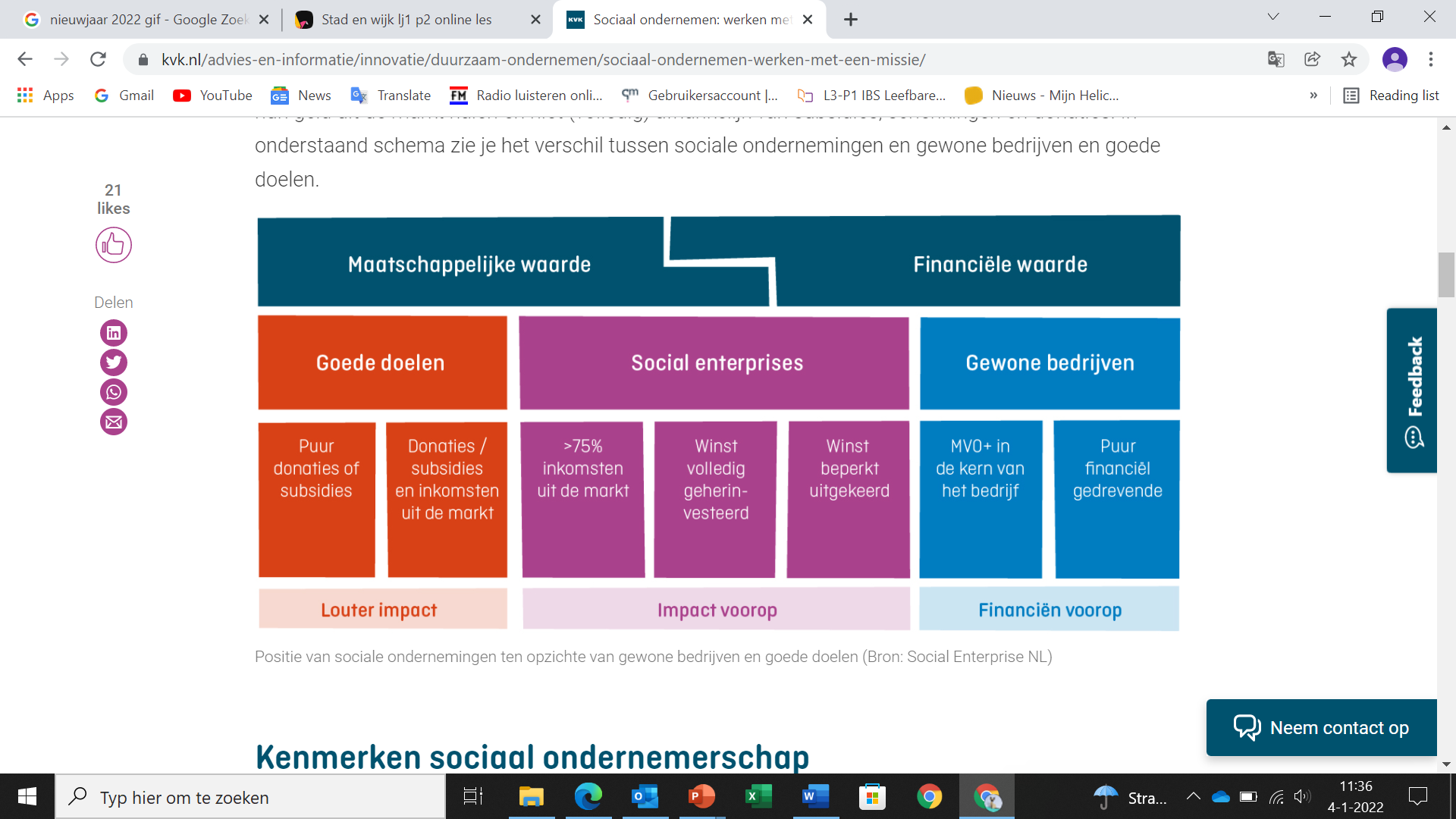 Non-profit
Not-for-profit
Profit
GELD…
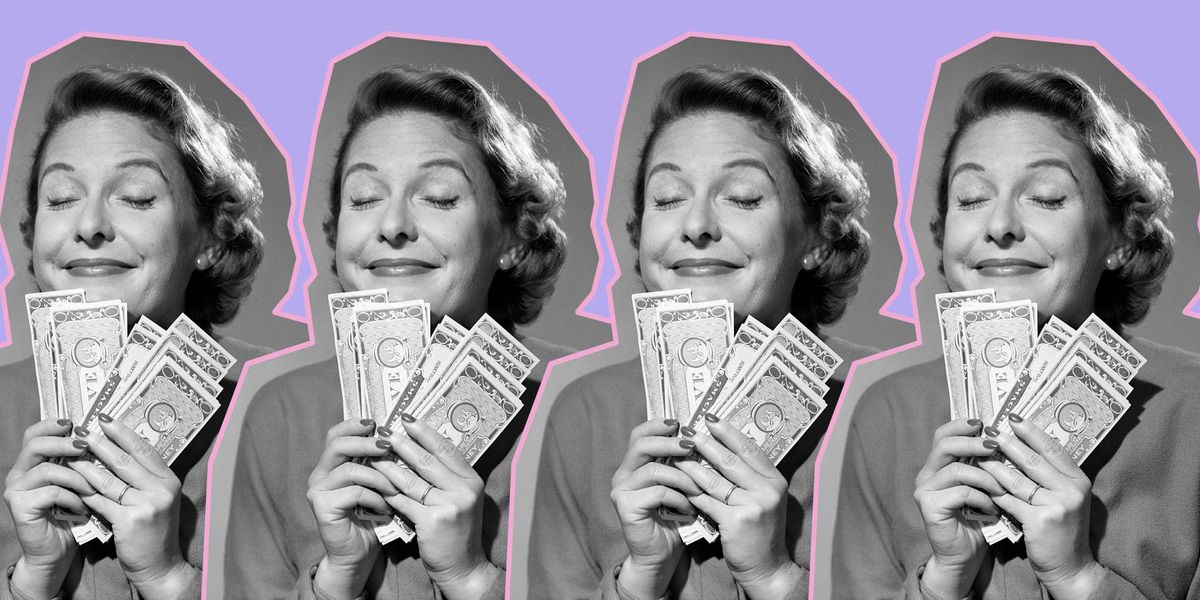 Waar heb ik allemaal geld voor nodig bij mijn project / onderneming 
Hoeveel geld heb ik (ongeveer) nodig? = begroting 
Hoe ga ik aan dit geld komen?
PADLET…
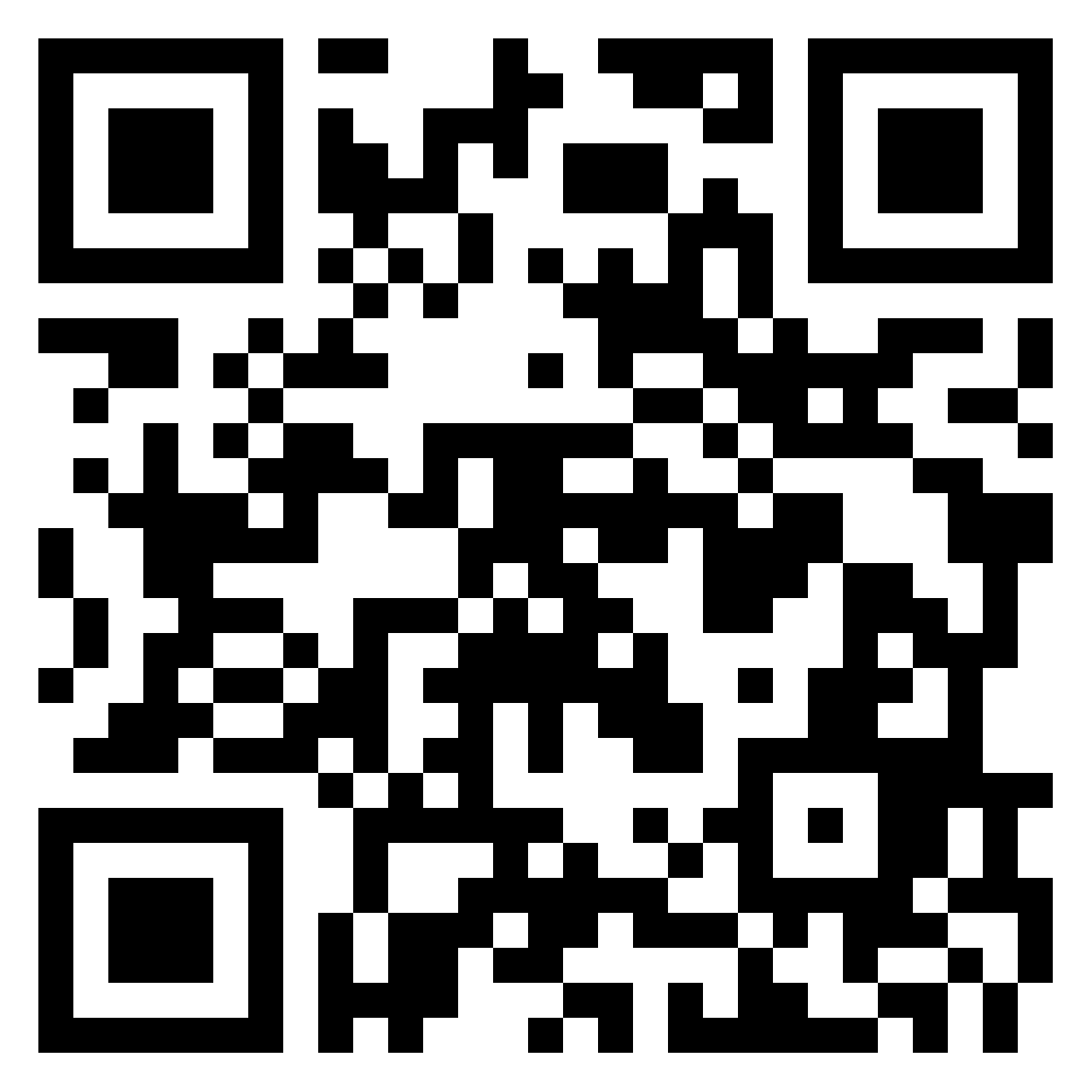 In de padlet staan zeven vragen. Probeer deze zo goed mogelijk te beantwoorden, we bespreken de antwoorden over tien minuutjes na. 

Ben je eerder klaar? BEGRIPPENLIJST ;)
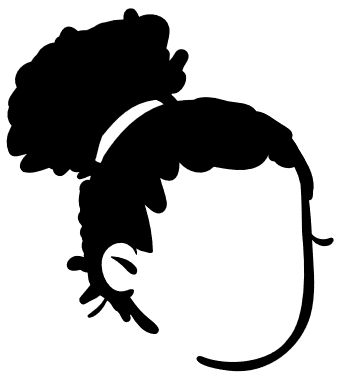 Waarom is dit allemaal relevant?
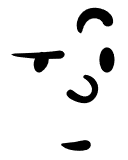 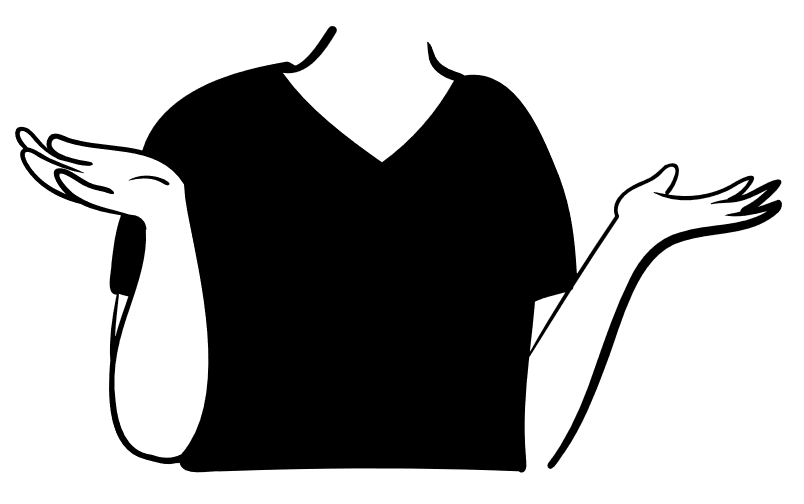 Adviseur duurzame leefomgeving:

Je organiseert of begeleidt projecten. Je volgt de trends en ontwikkelingen op het gebied van duurzame ontwikkeling van de leefomgeving. Bij al je werkzaamheden weeg je af of het goed is voor de mens.
VERBANDEN LEGGEN…
Per groep krijgen jullie een lijst met de begrippen van deze periode. 
Voor elk begrip gaan jullie kijken hoe jullie dit kunnen koppelen aan het begrip ‘leefbaarheid’ van vorige periode. 

Schrijf op het A3 jullie namen, we gaan hier volgende les mee door.
AGENDA
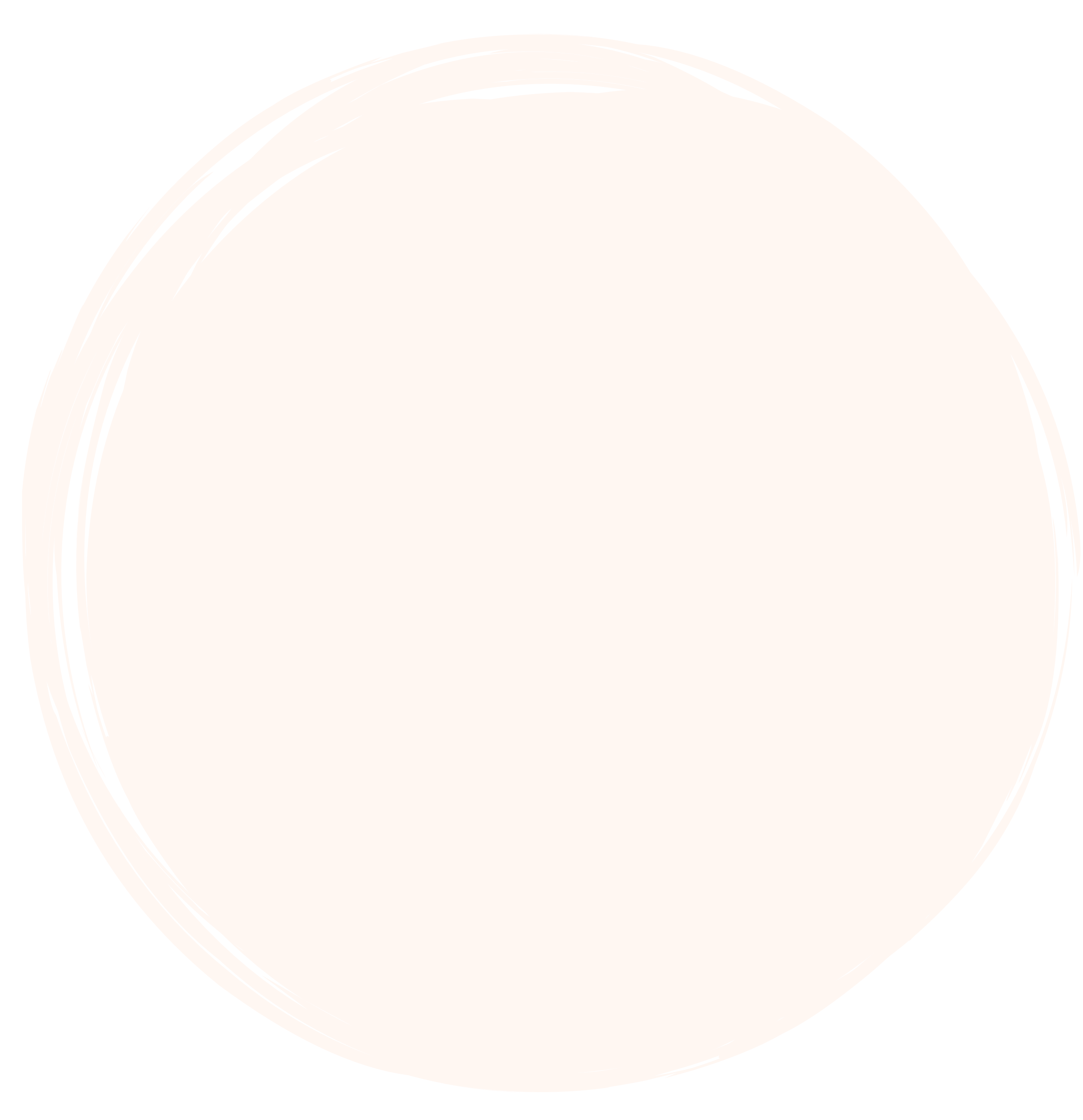 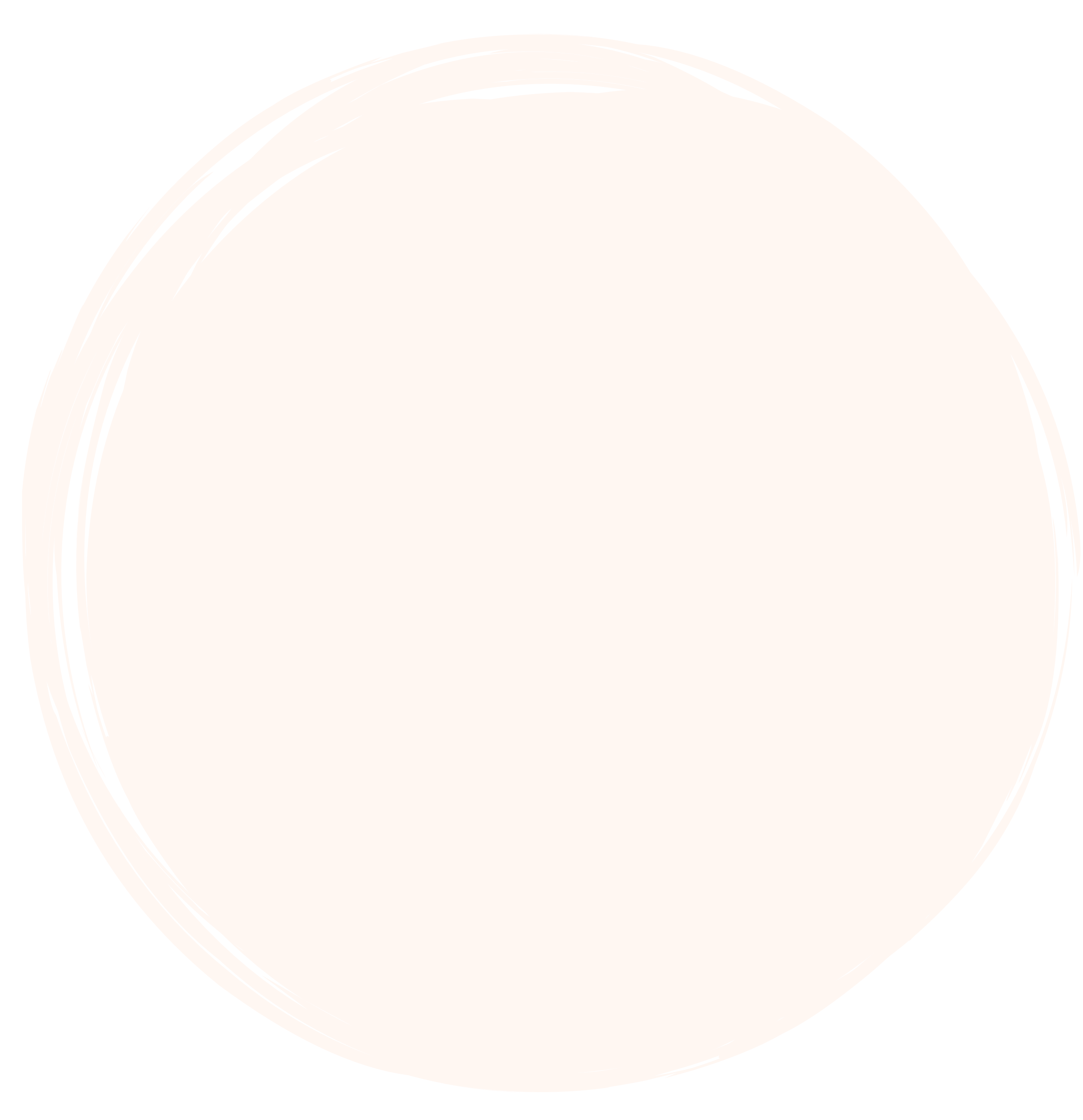 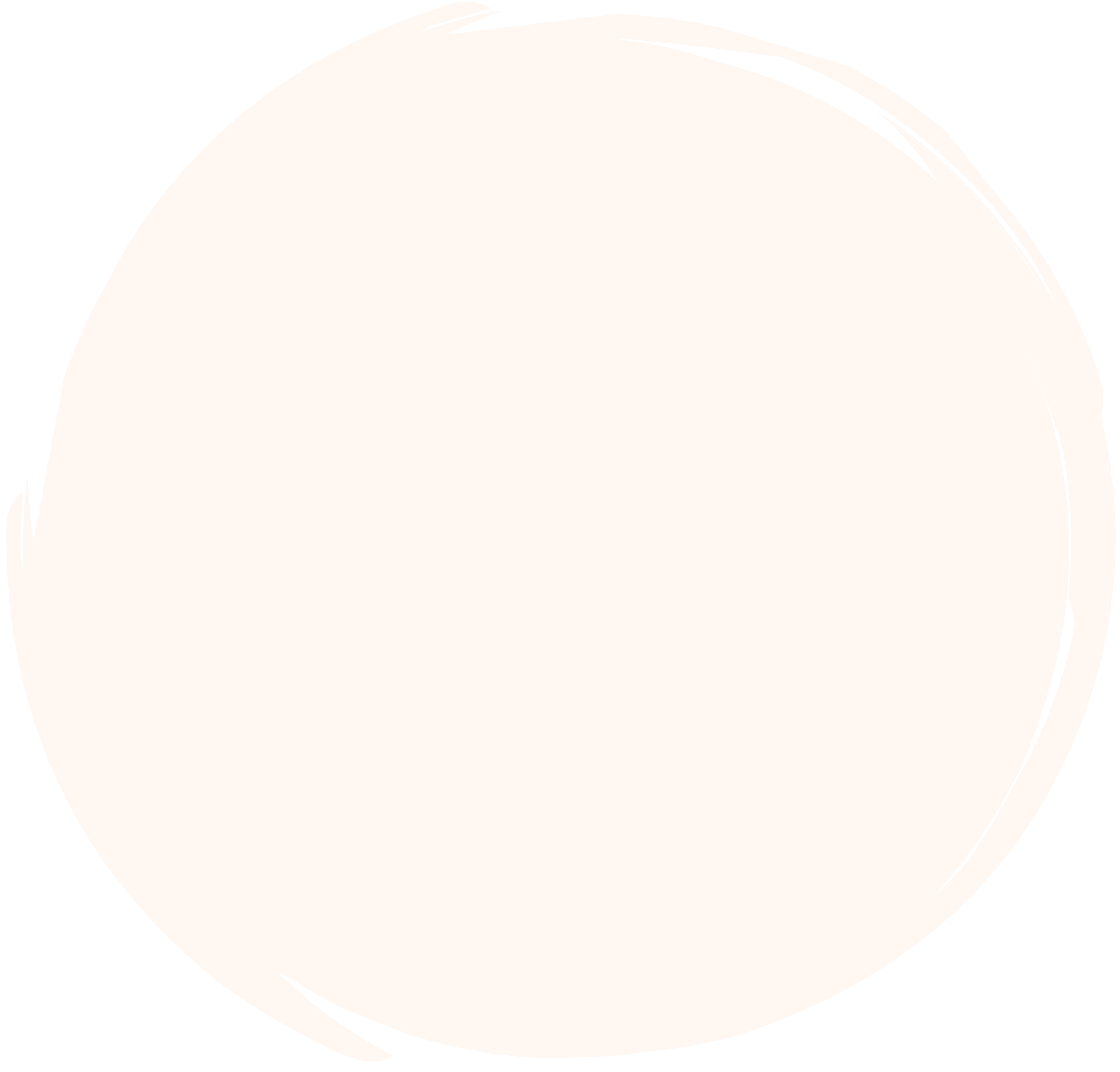 Lesstof les 6 
Sociale leefbaarheid, partners en geld
Terugblik 
Begrippen herhaling periode 1 en 2
Vooruitblik
Zijn er nog begrippen die lastig zijn?
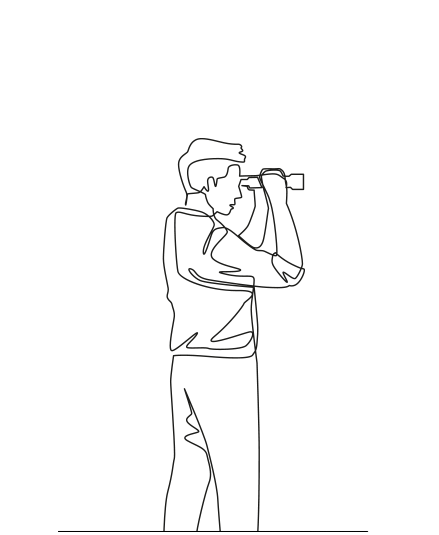 VOLGENDE WEEK…
Volgende week de laatste week vóór de toets. We gaan deze les de lesstof doorspreken, kijken naar leermanieren en verder met jullie A3. 

Mochten er gedurende deze week nog andere vragen zijn of onduidelijkheden geef ze aan. Via teams mag ook!
Bedankt voor jullie inzet
EN TOT VOLGENDe week!
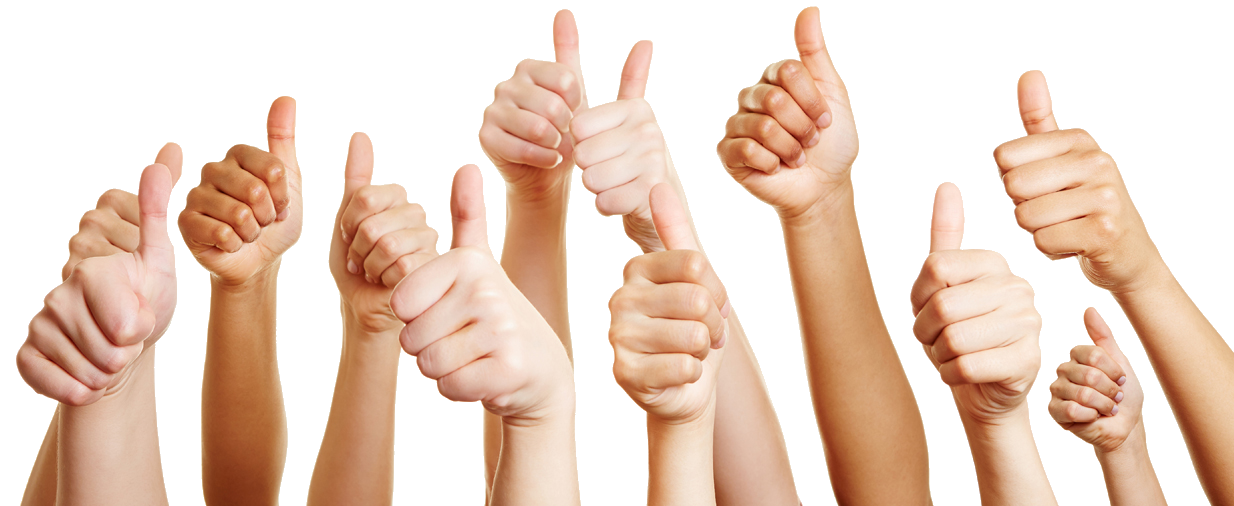